O uso de animais em experimentação
Eunizinis Kawafune
Pedro Brisola Constantino
Identificar conhecimentos
Natureza da ciência
Conceito de “o que é um animal?”
Valor da vida 
vida não-humana x vida humana
Tomada de decisão acerca de uma opinião
Saber todos os aspectos teóricos para basear a argumentação
Função do Professor
Fornecer o máximo de subsídios (contra e à favor) para permitir o aluno formar uma opinião consciente.

Não transpassar sua opinião própria
Sequência didática
Propor o experimento da rã:
“Quem quer fazer o experimento de ver a perna da rã se movendo?”

Levantar as questões éticas
Será que é válido matar uma rã unicamente para fazer o experimento?
Será que existem outros métodos?
Sequência didática
1º debate
Levantamento de concepções
Conhecimentos prévios
Incitar dúvidas
Sequência Didática
Trazer textos à favor e contra
Fornecer base teórica para a argumentação
Se possível trazer especialistas
Pedir para alunos pesquisarem mais
Sequência Didática
Apresentar o infográfico fornecido pela profª
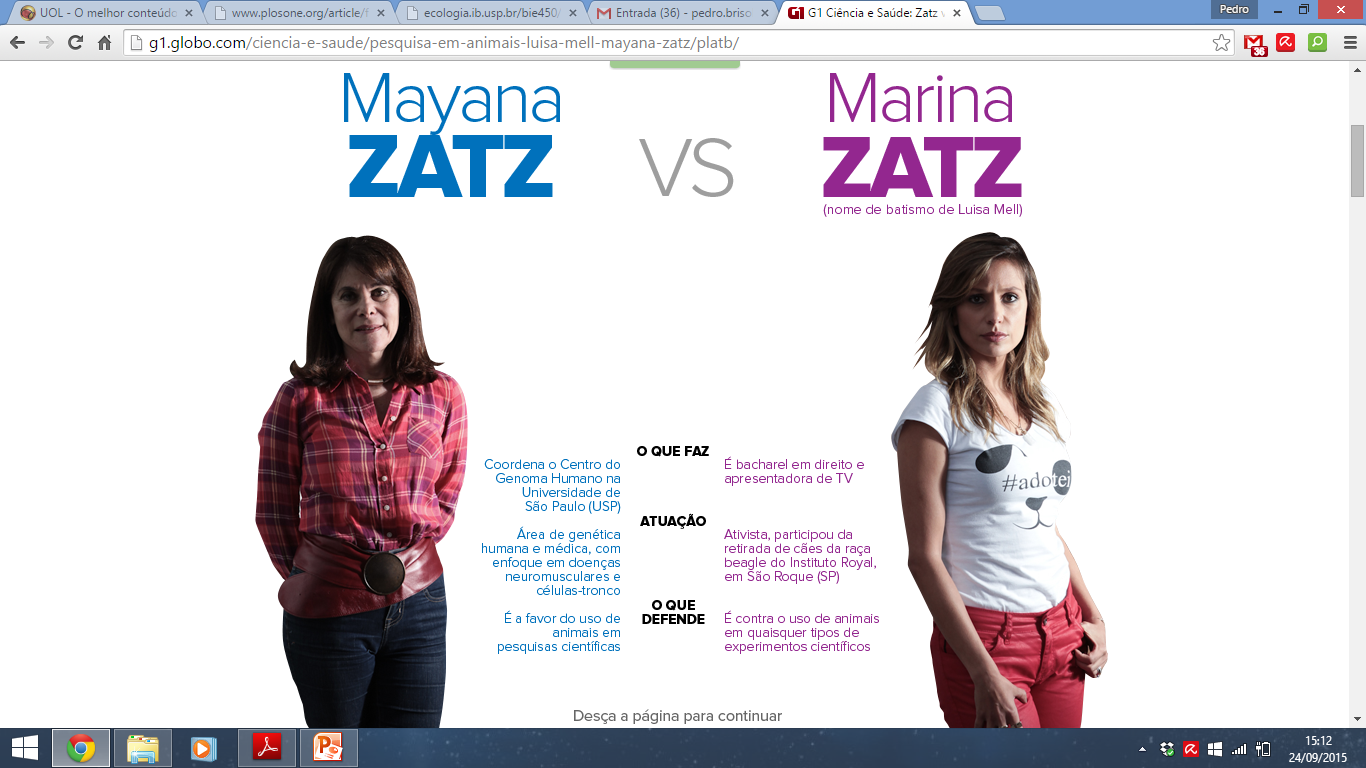 Sequência Didática
Apresentar informações adicionais
Caso das lebres e camundongos não levados do instituto Royal
Comitê de ética não abrange invertebrados
Discutir “índice de fofolência”
Valor econômico
Validade do modelo animal
Modelos alternativos
Validade de dados
Sequência Didática
2º debate
Baseado teoricamente
Argumentação
Tomada de decisão pelos alunos

Papel do professor: advogado do diabo
Contra argumentar
Sequência Didática
Avaliação da atividade
Mudança de opinião?
Opiniões melhores embasadas?
Chegamos à conclusão do valor da vida?
Levantar Incongruência nas posturas defendidas